「生徒」から「学生」へ自覚を切り替えよう。　   　　　
　法令での扱いも変わる。

　　　【中学・高校】　→　【大学】
　　　　生徒　　　　　学生
　　　　教諭　　　　　教員

幼稚園から高校までの先生は「教諭」。
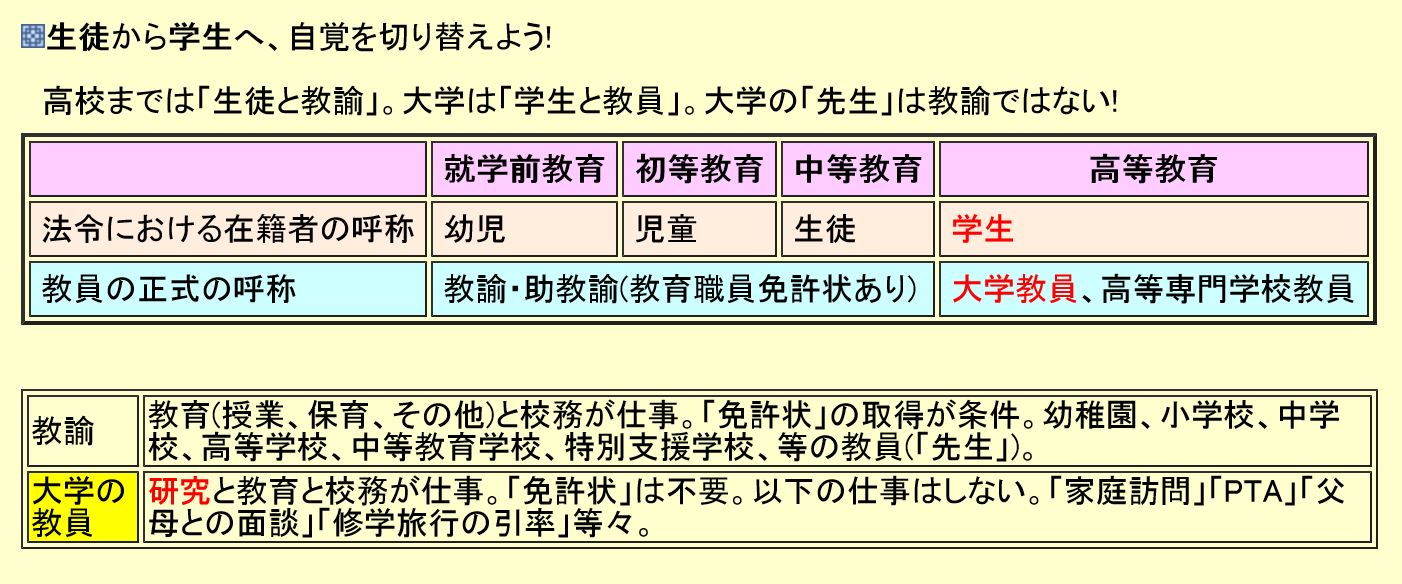 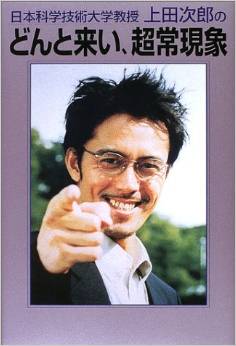 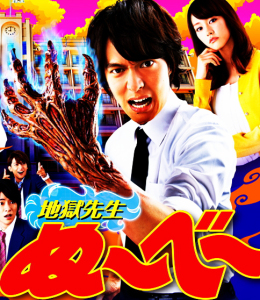 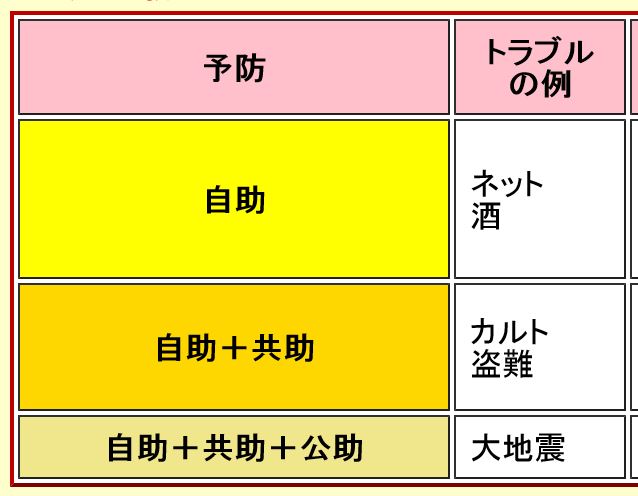 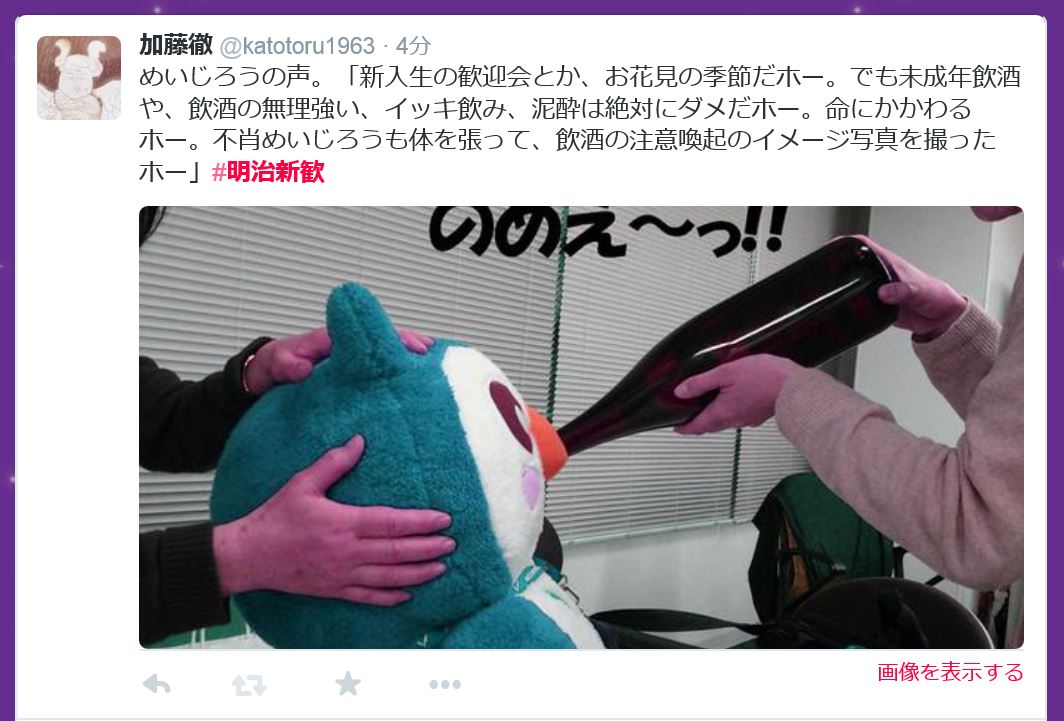